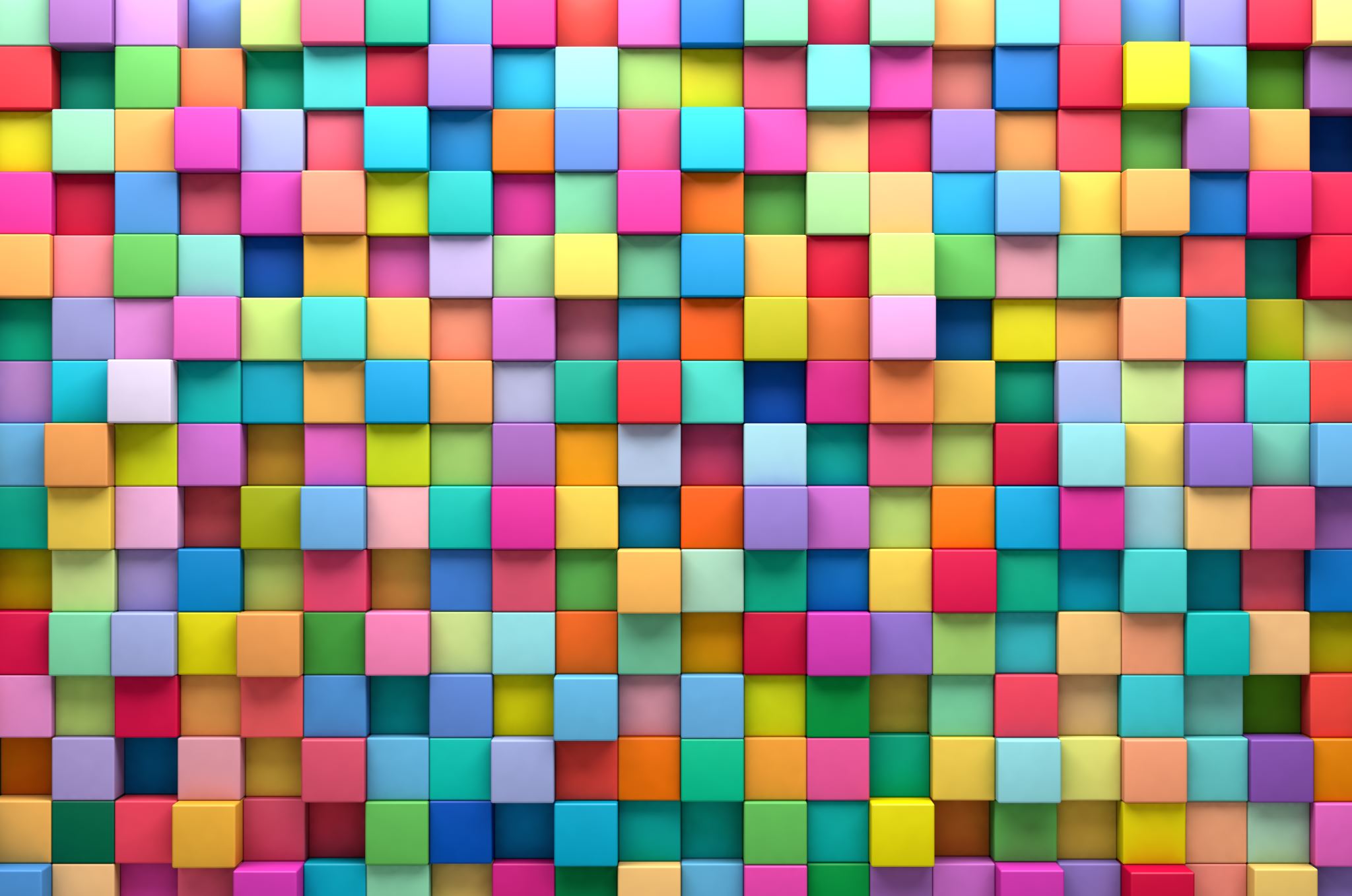 Равнотежа боје у простору
Осми разред
равнотежа
Шта је равнотежа у композицији?
Осјећај склада цјелине
Може се лако постићи помоћу СИМЕТРИЈЕ.
Скривена равнотежа
Међутим, симетрија је сувише очигледна и погодна је највише за декорације и орнаменте.
Због тога умјетници стварају скривену равнотежу елемената у композицији.
Један од начина стварања равнотеже је скривена равнотежа боја.
Практична вјежба:5 боја свуда
Рад:
Изабрати 5 бојица различитих боја.
На сваком предмету употријебити свих 5 боја.
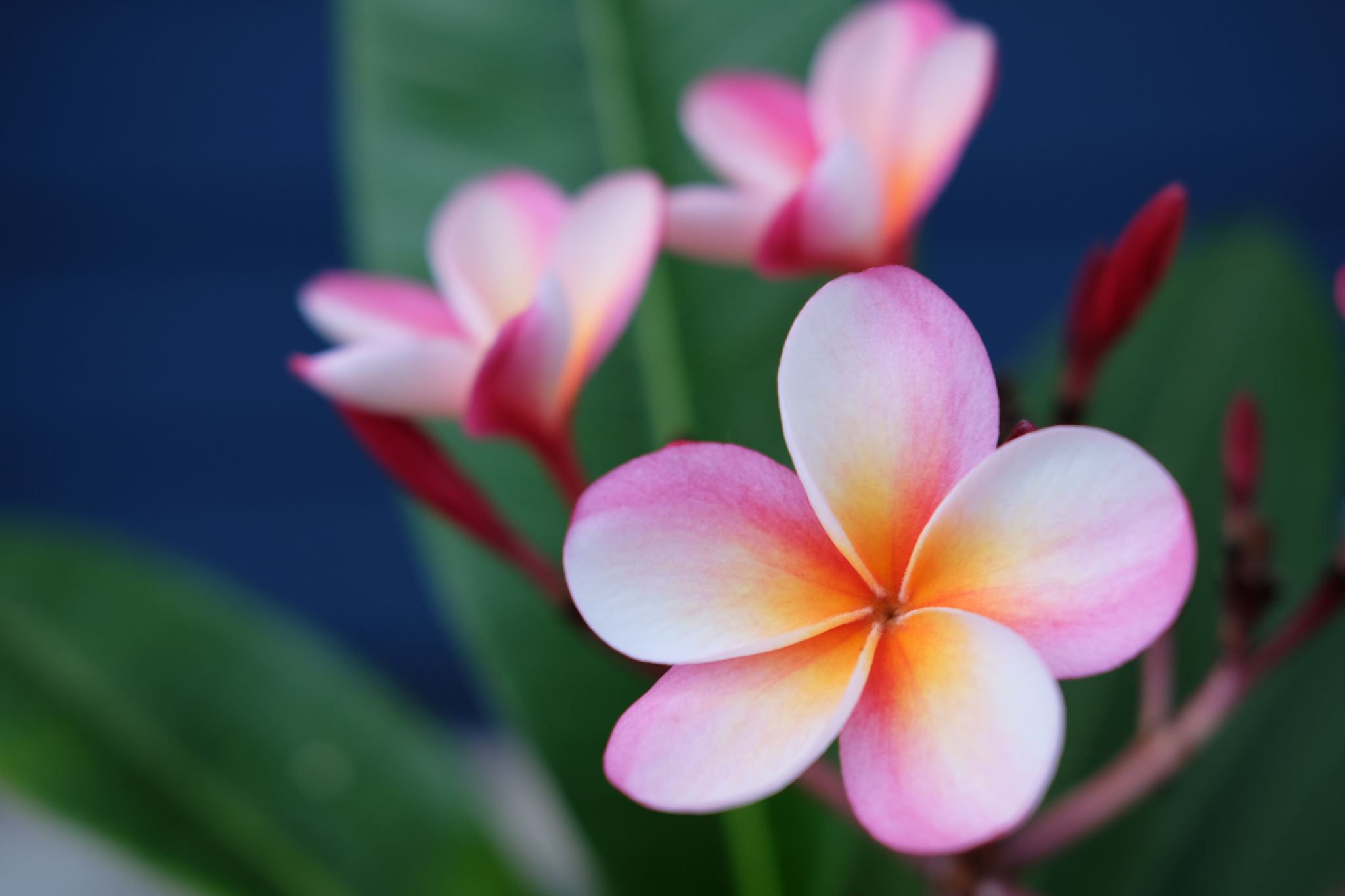 Шарени предмети
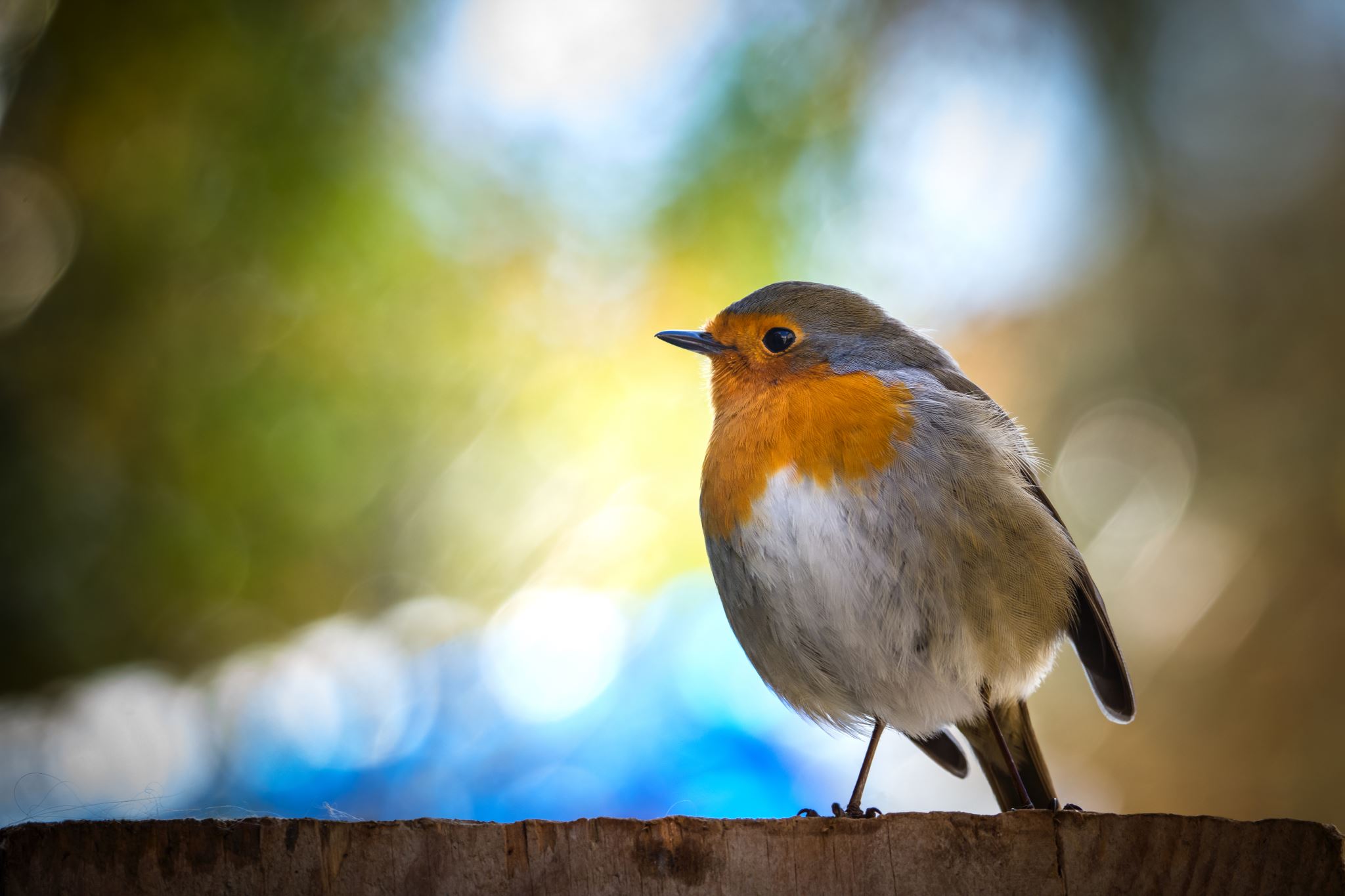 Овакви предмети природно у себи имају пуно боја. 
У овом раду треба да имају свих пет одабраних боја.
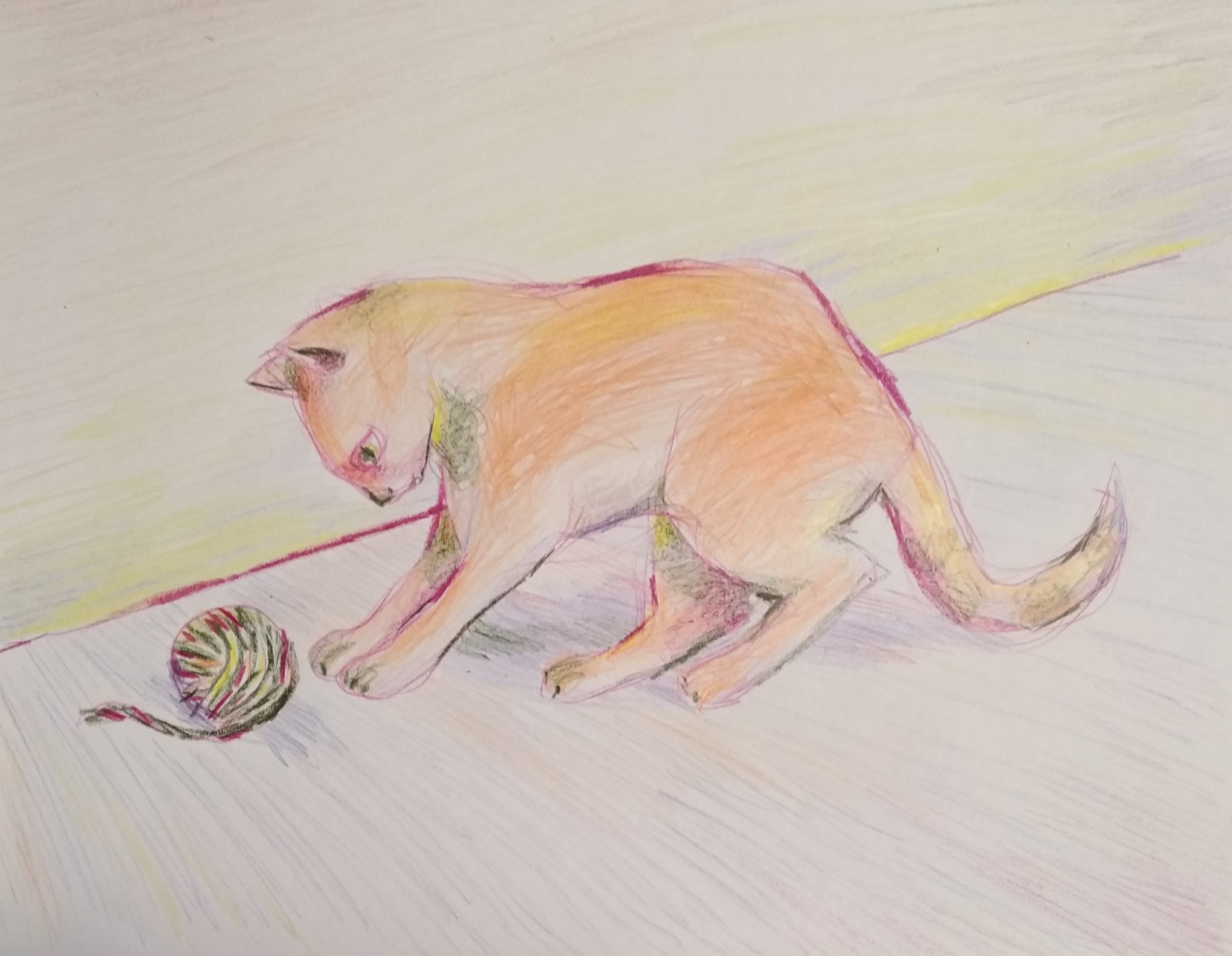 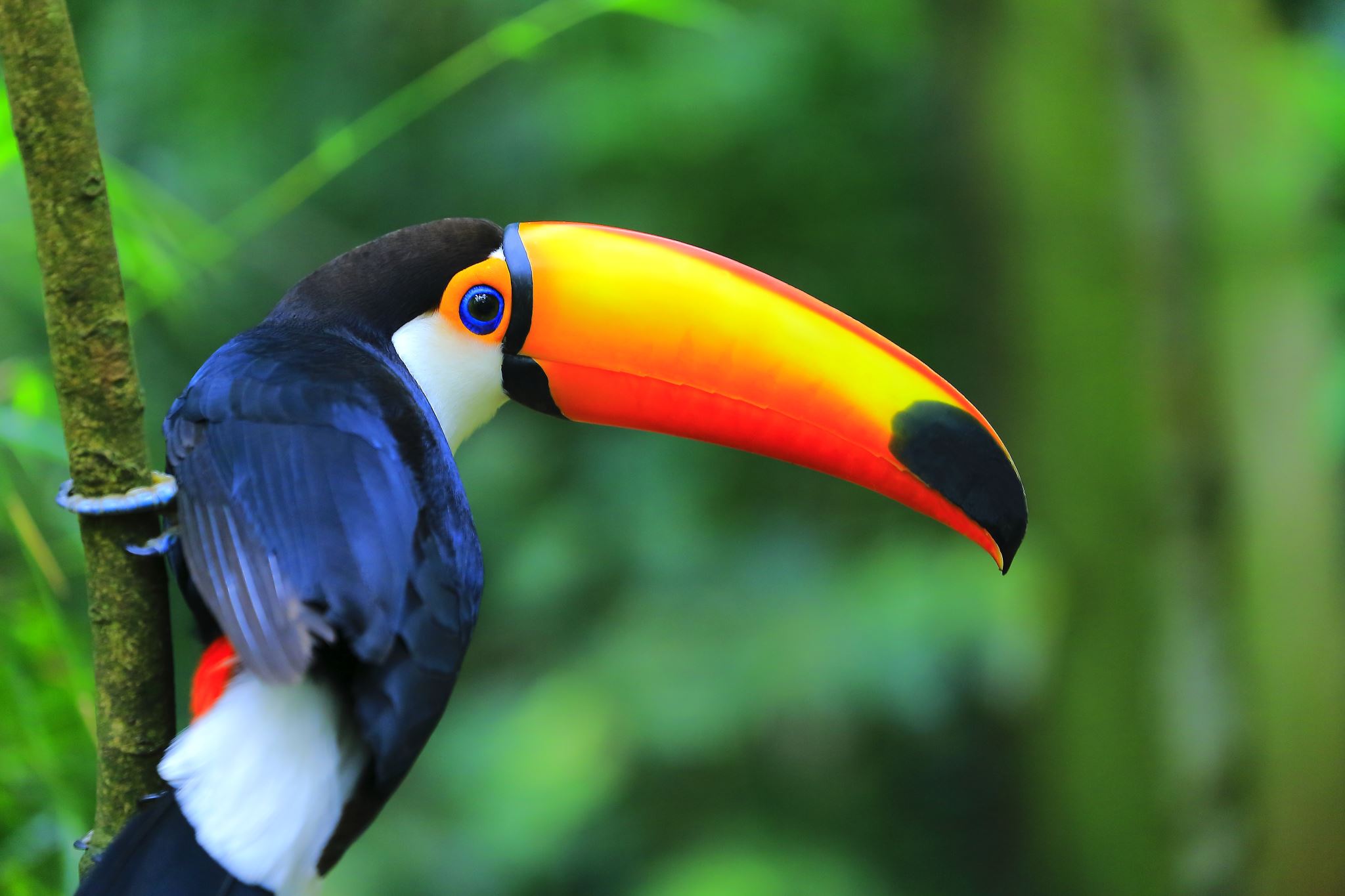 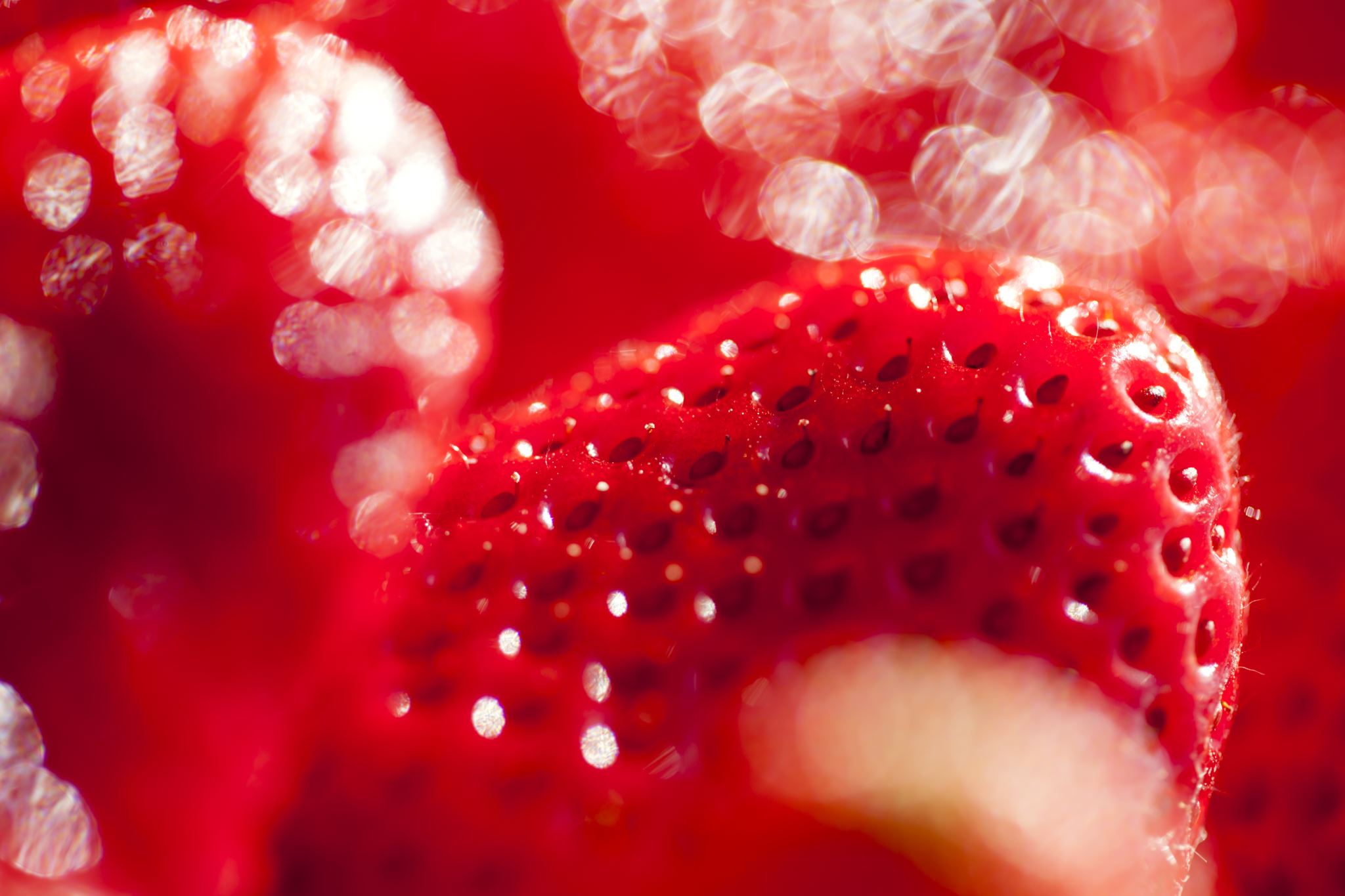 Основна боја
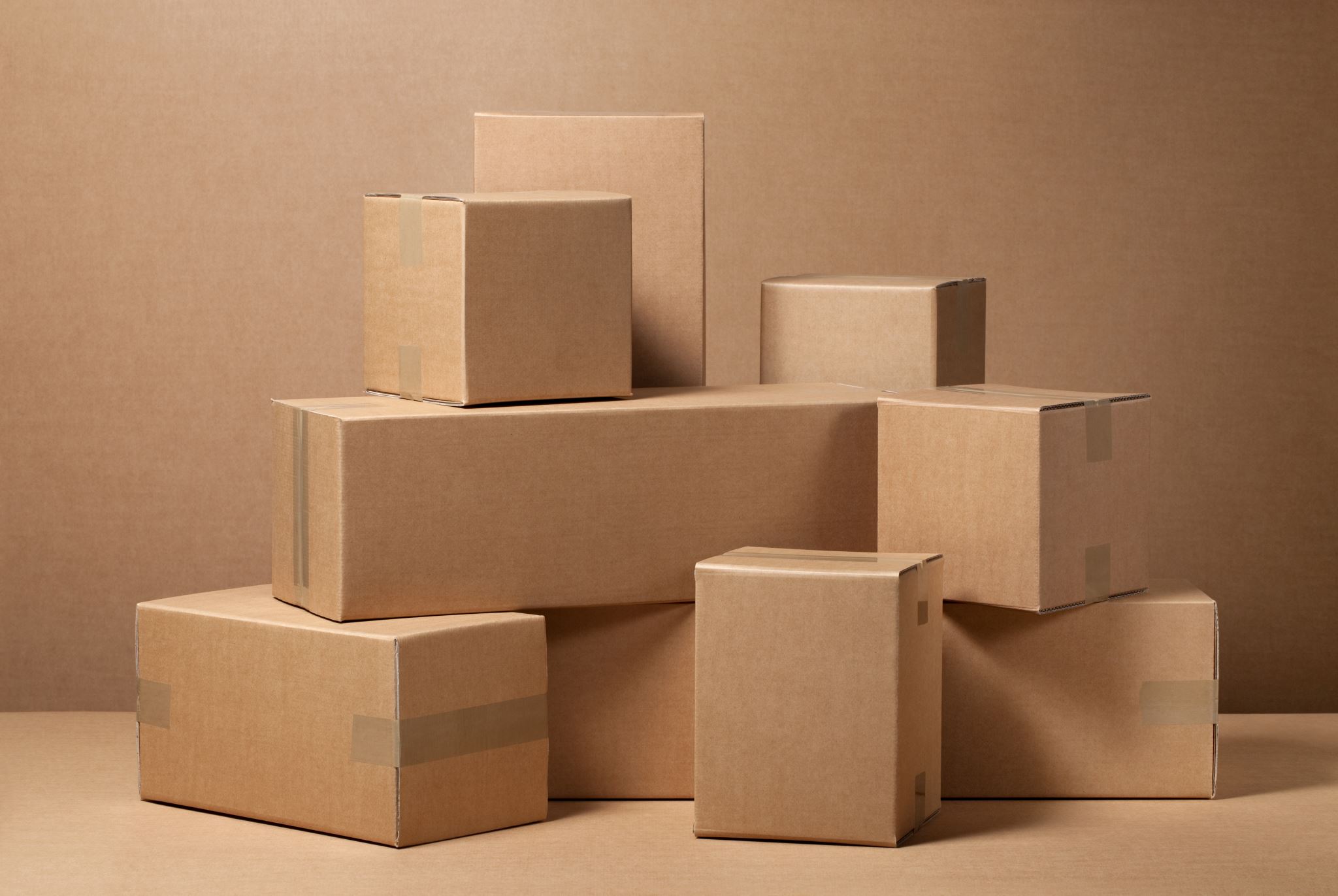 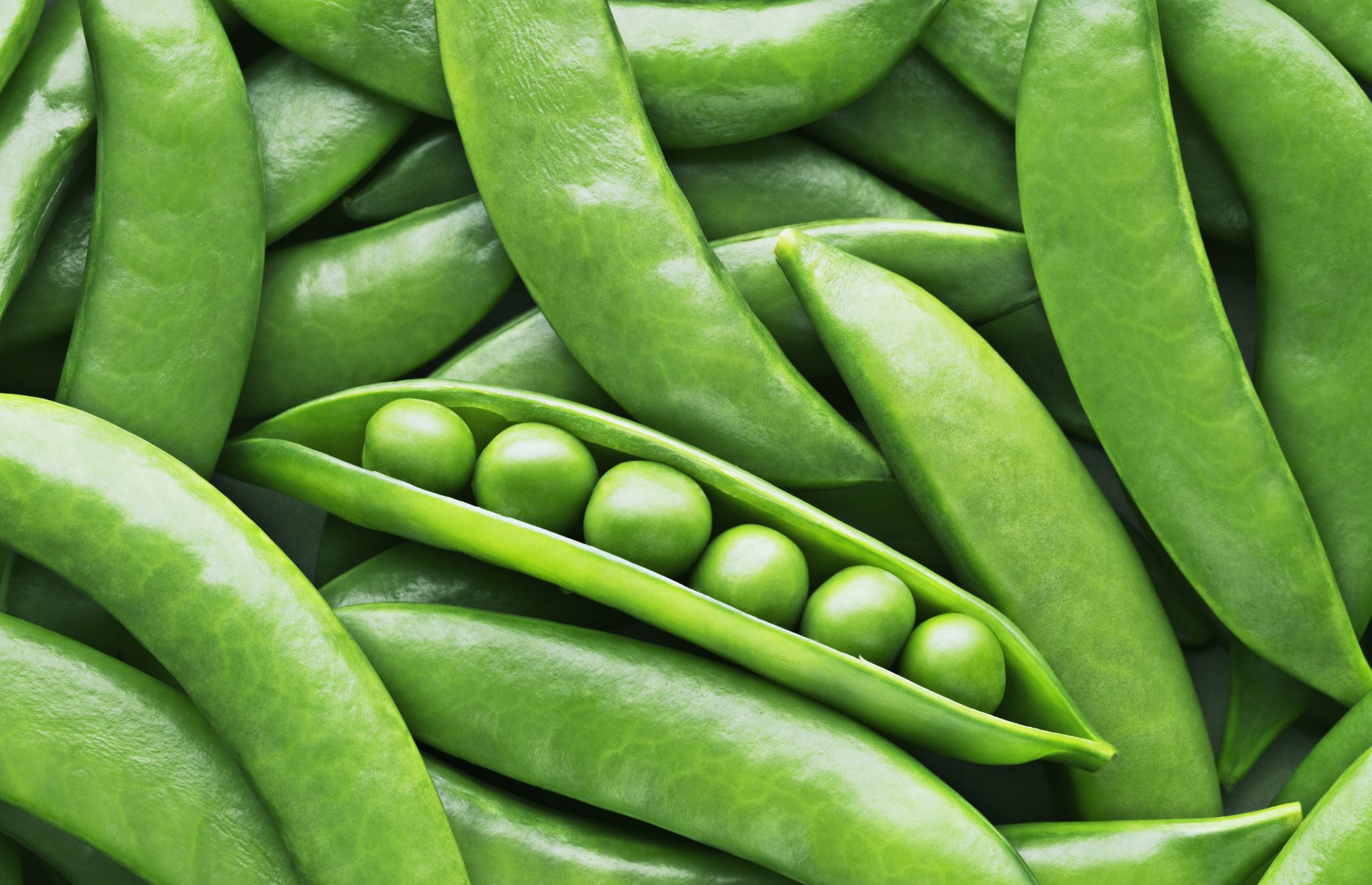 Детаљи у боји
Детаљи су први и најлогичнији начин додавања нових боја основној боји предмета
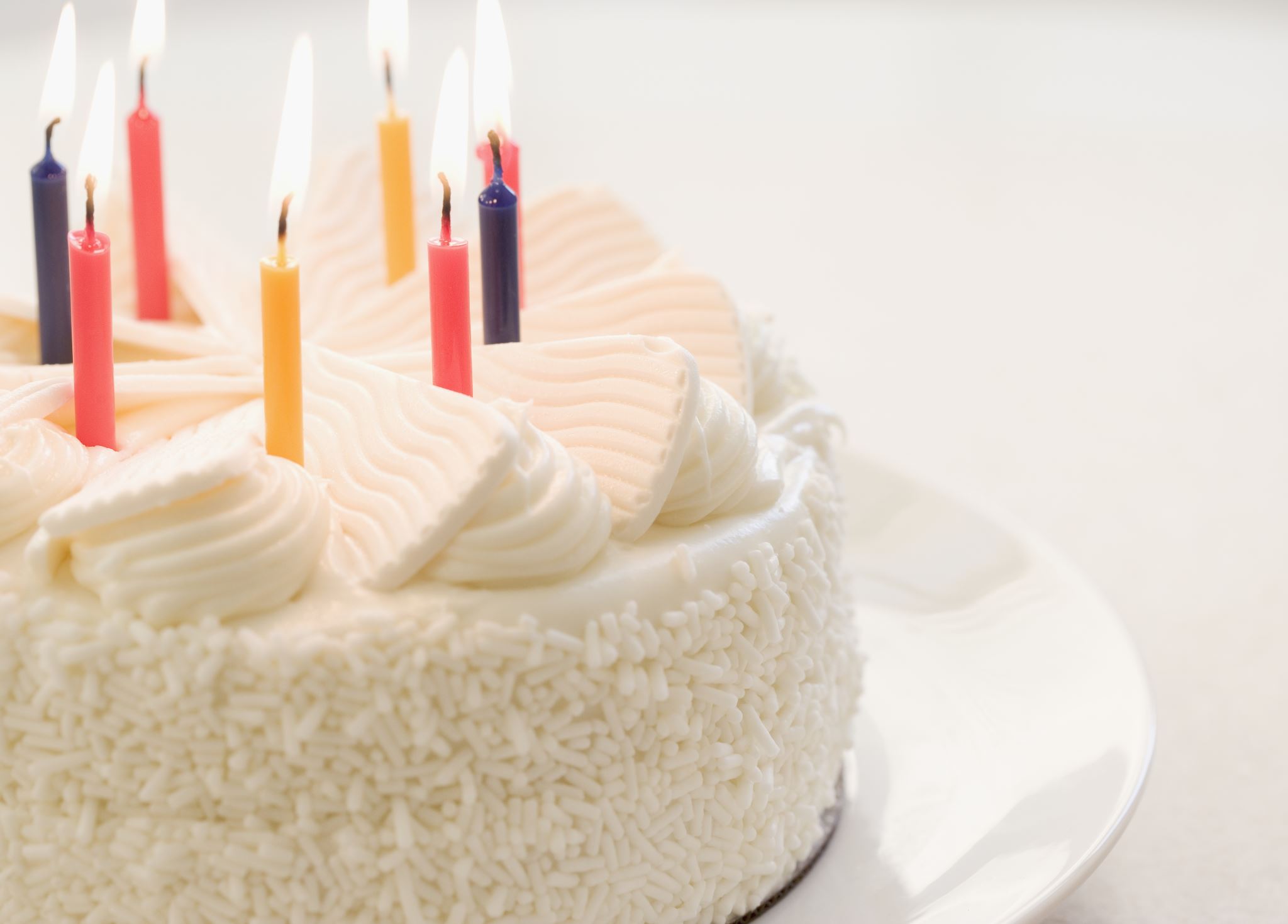 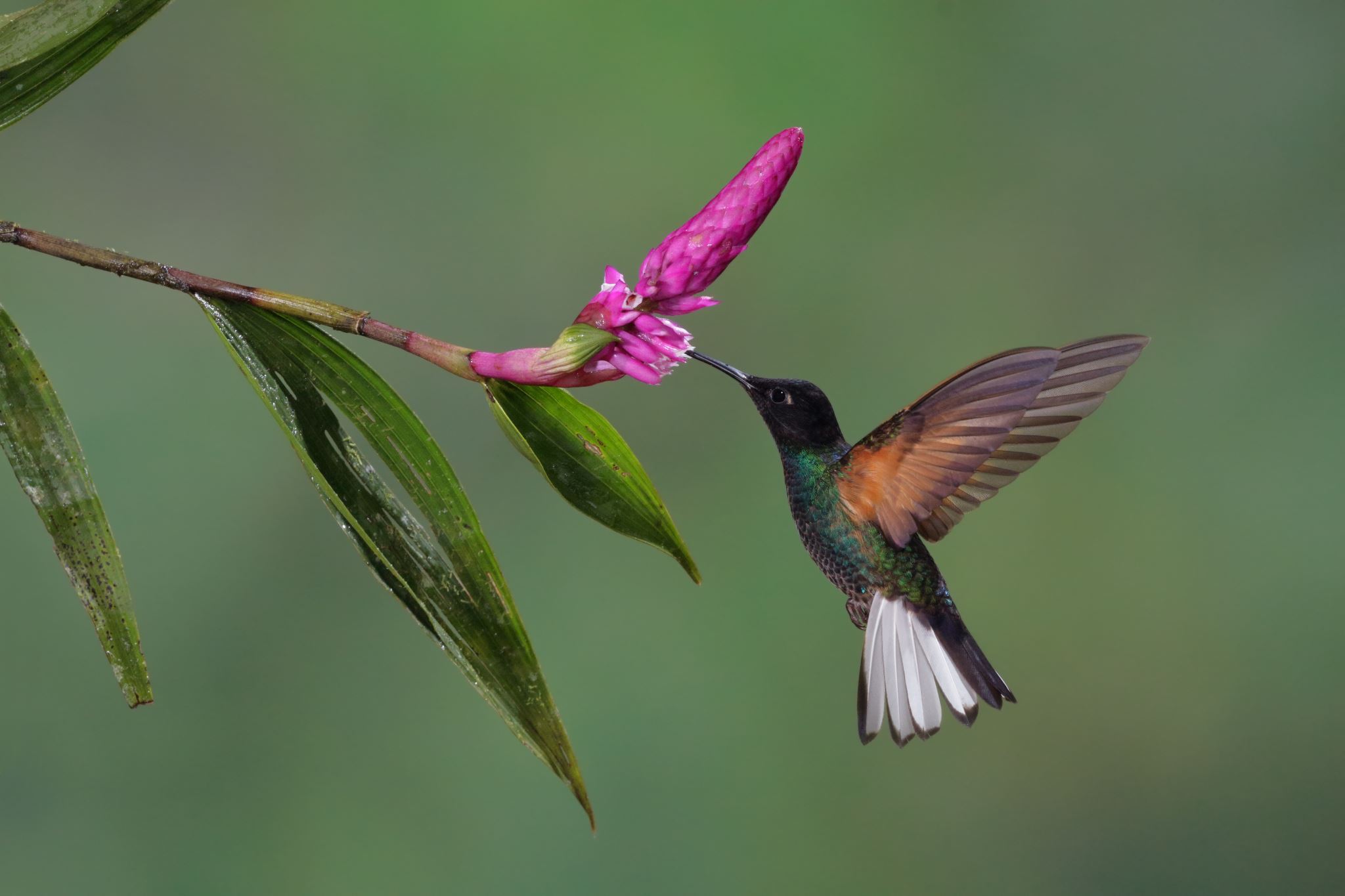 Линије у боји
Линије у боји су згодан начин додавања нових боја једнобојном предмету
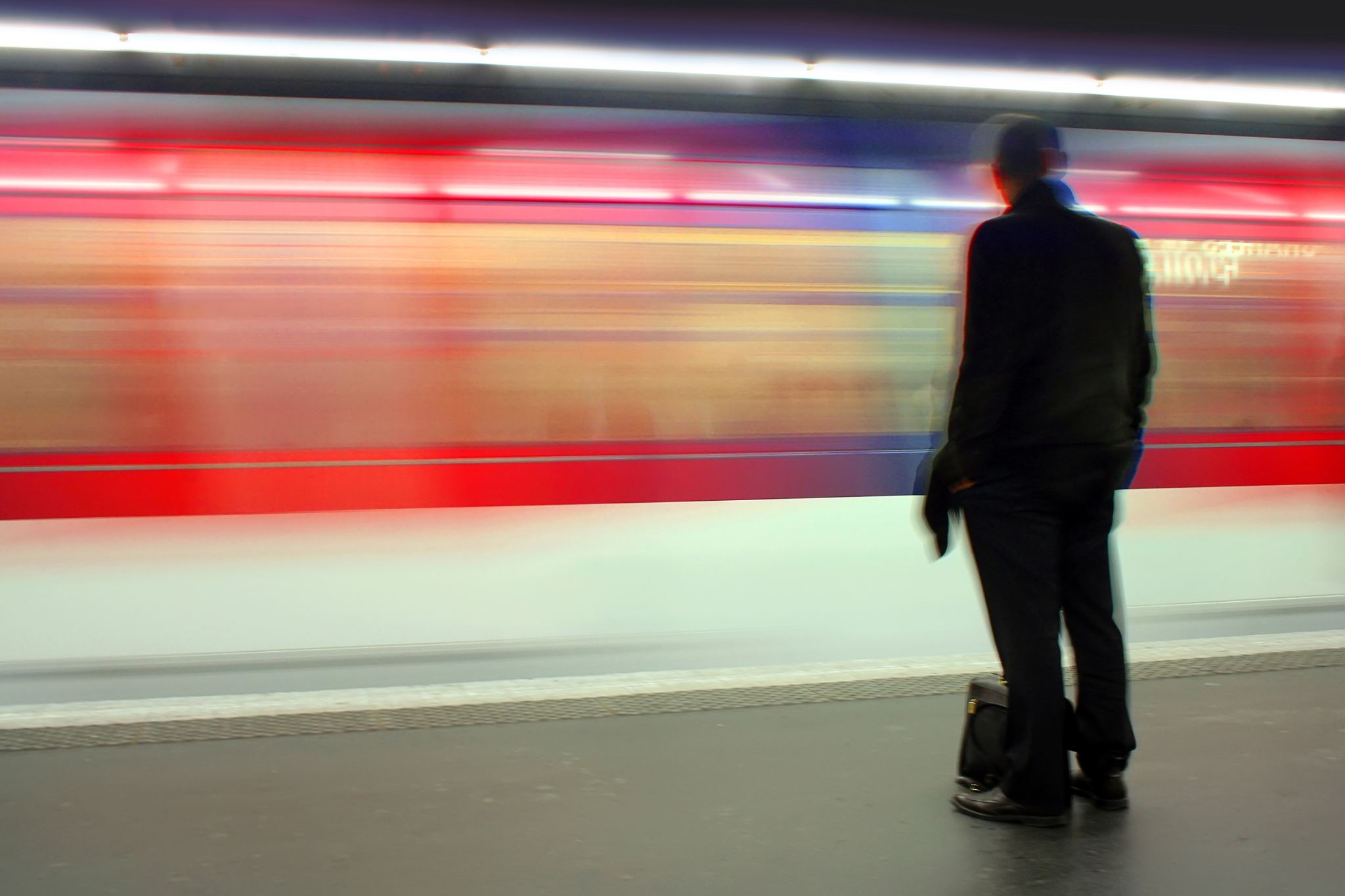 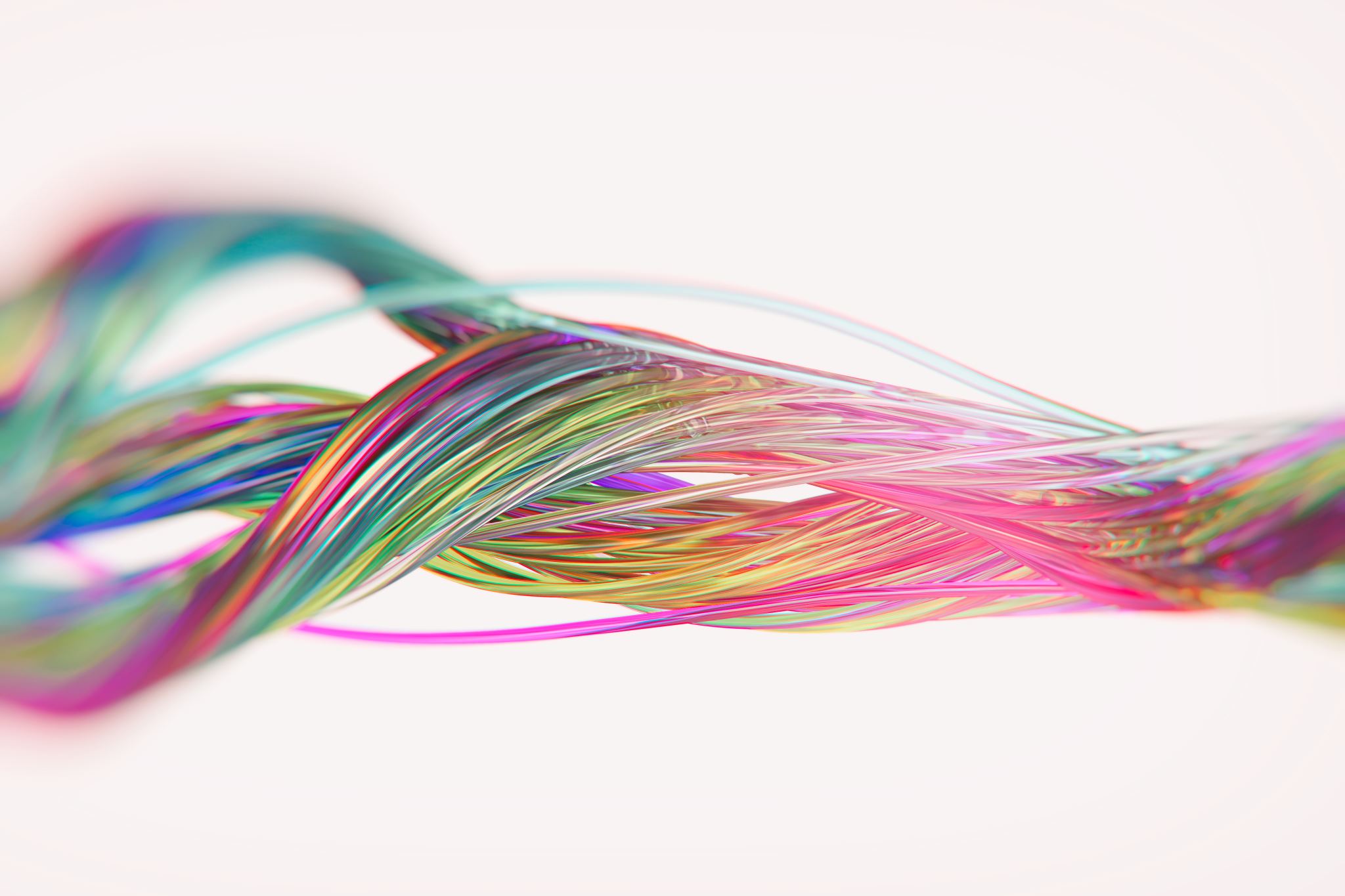 Сјенке и одсјаји у боји
На овај начин може се додати пуно друге боје основној боји, а да се не поквари утисак једнобојности предмета.
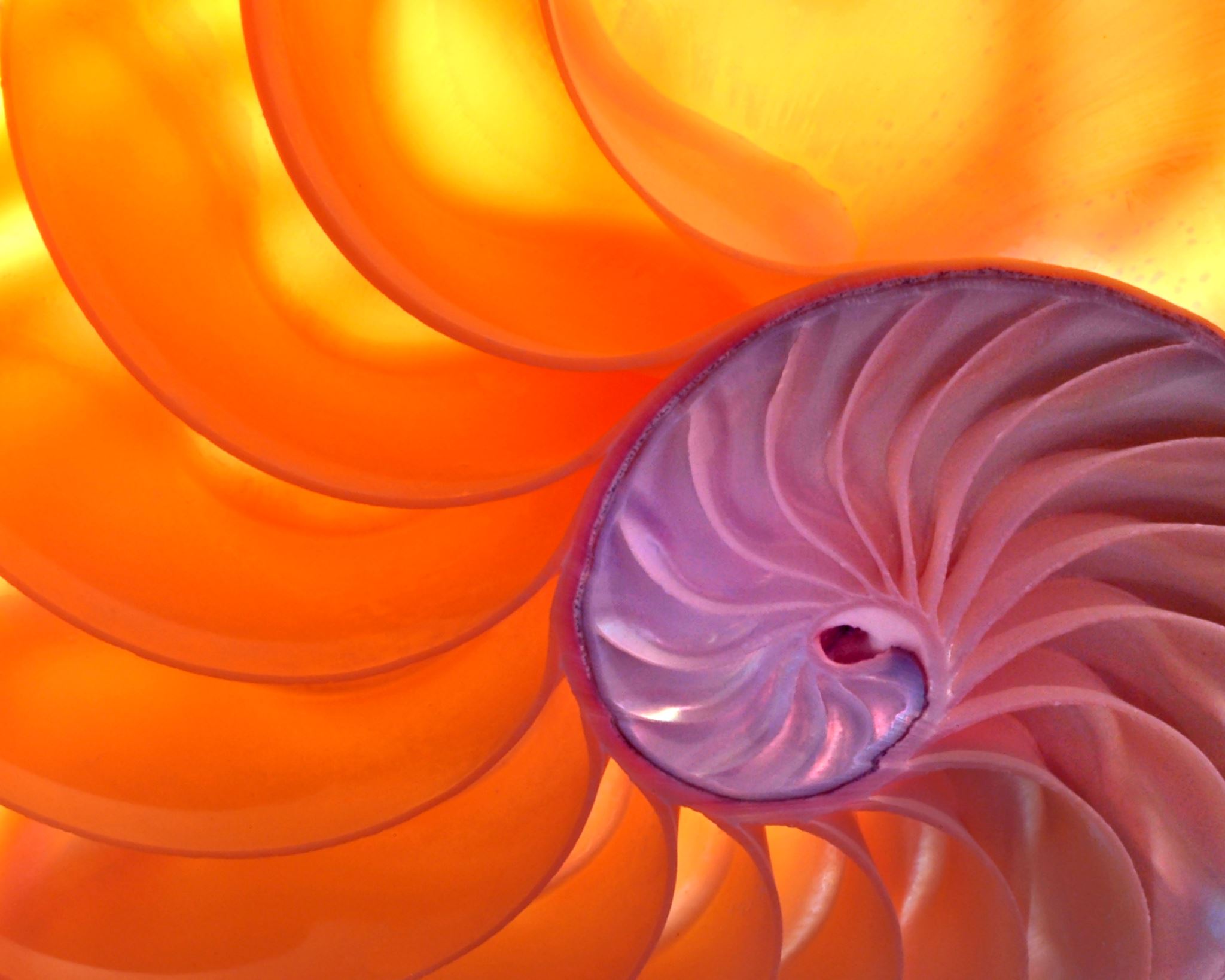 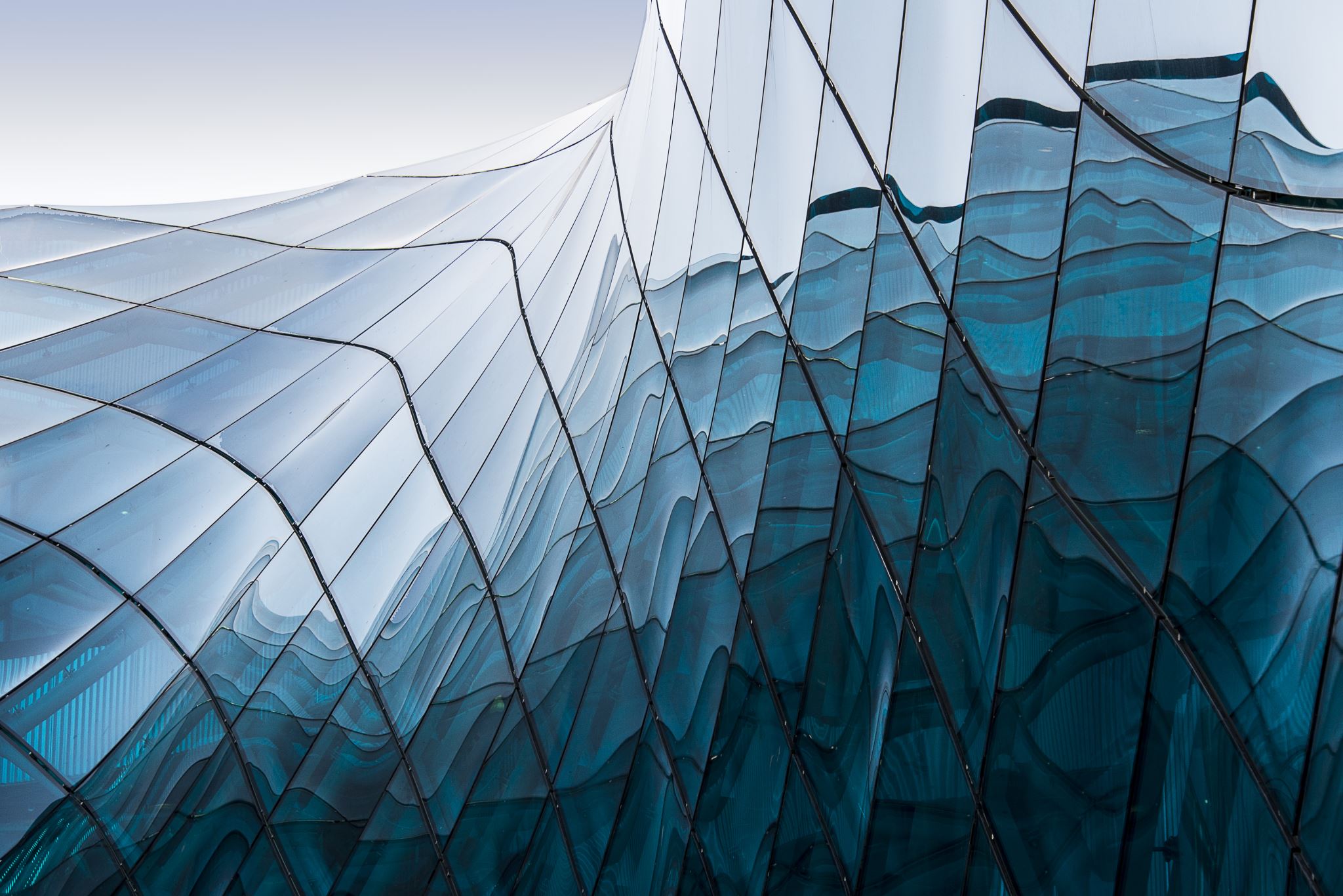 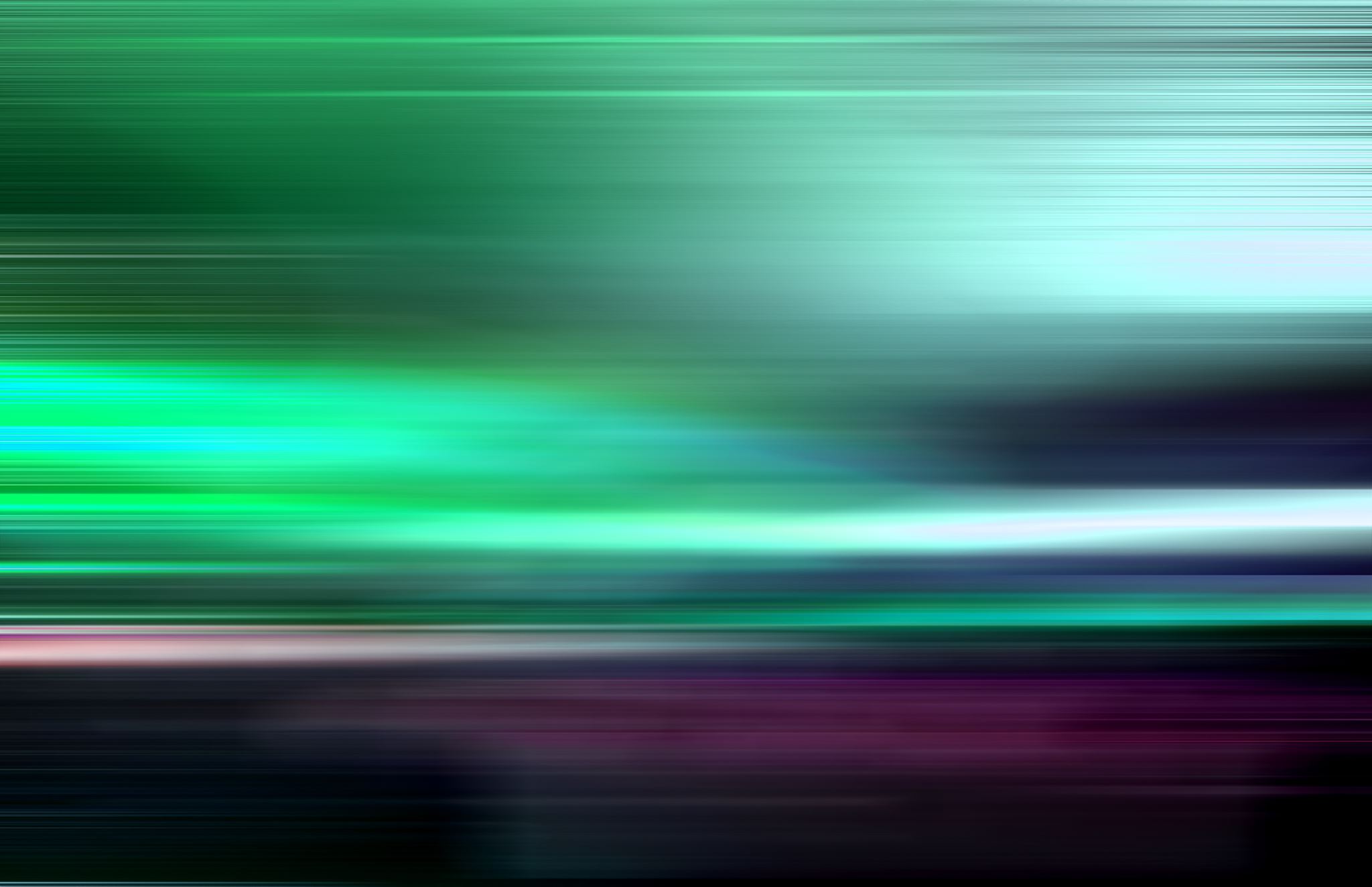 Мијешање боја
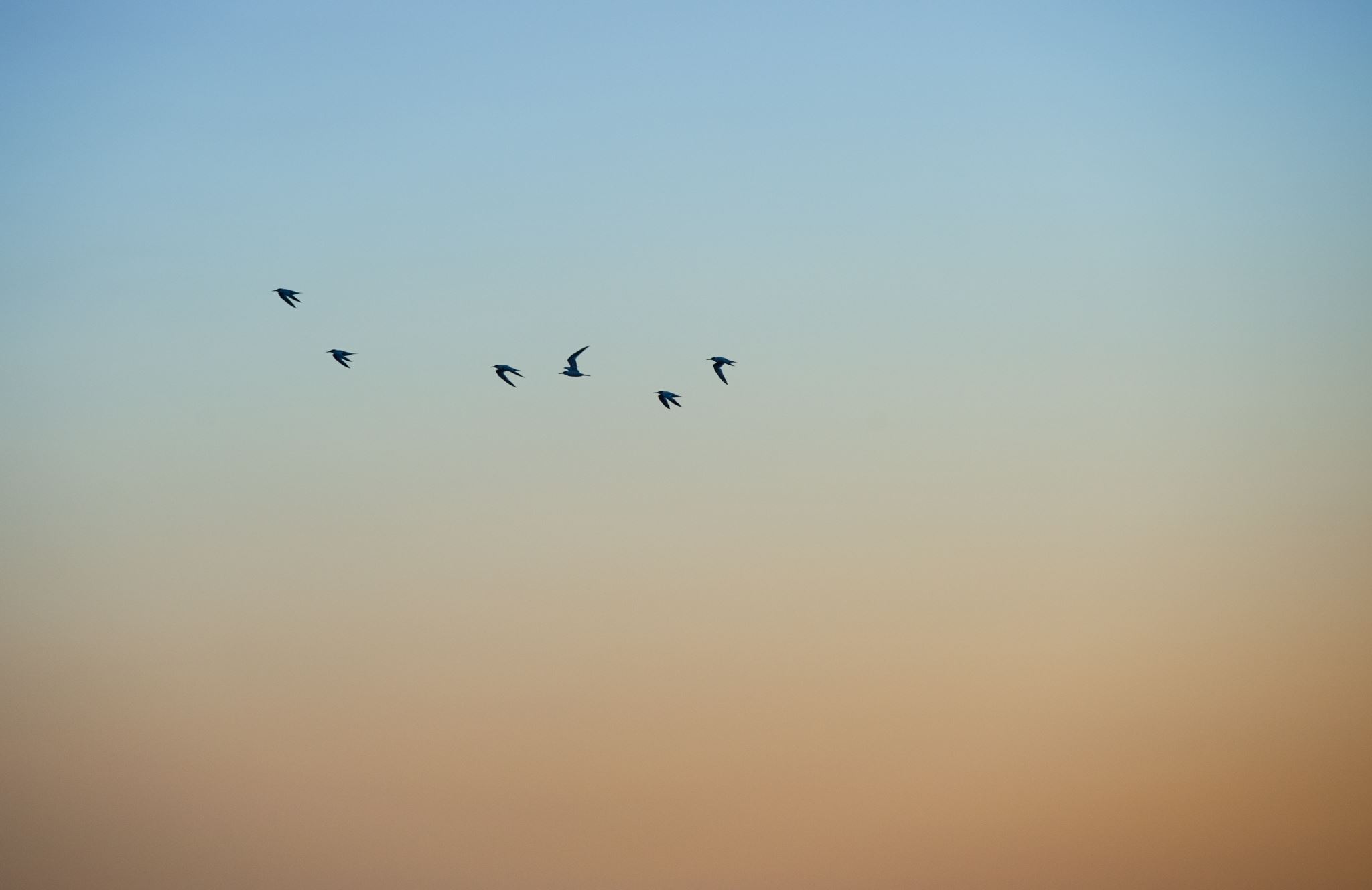 Код великих површина као што су небо или земља, може се додати прозирни слој нове боје на неким дијеловима.
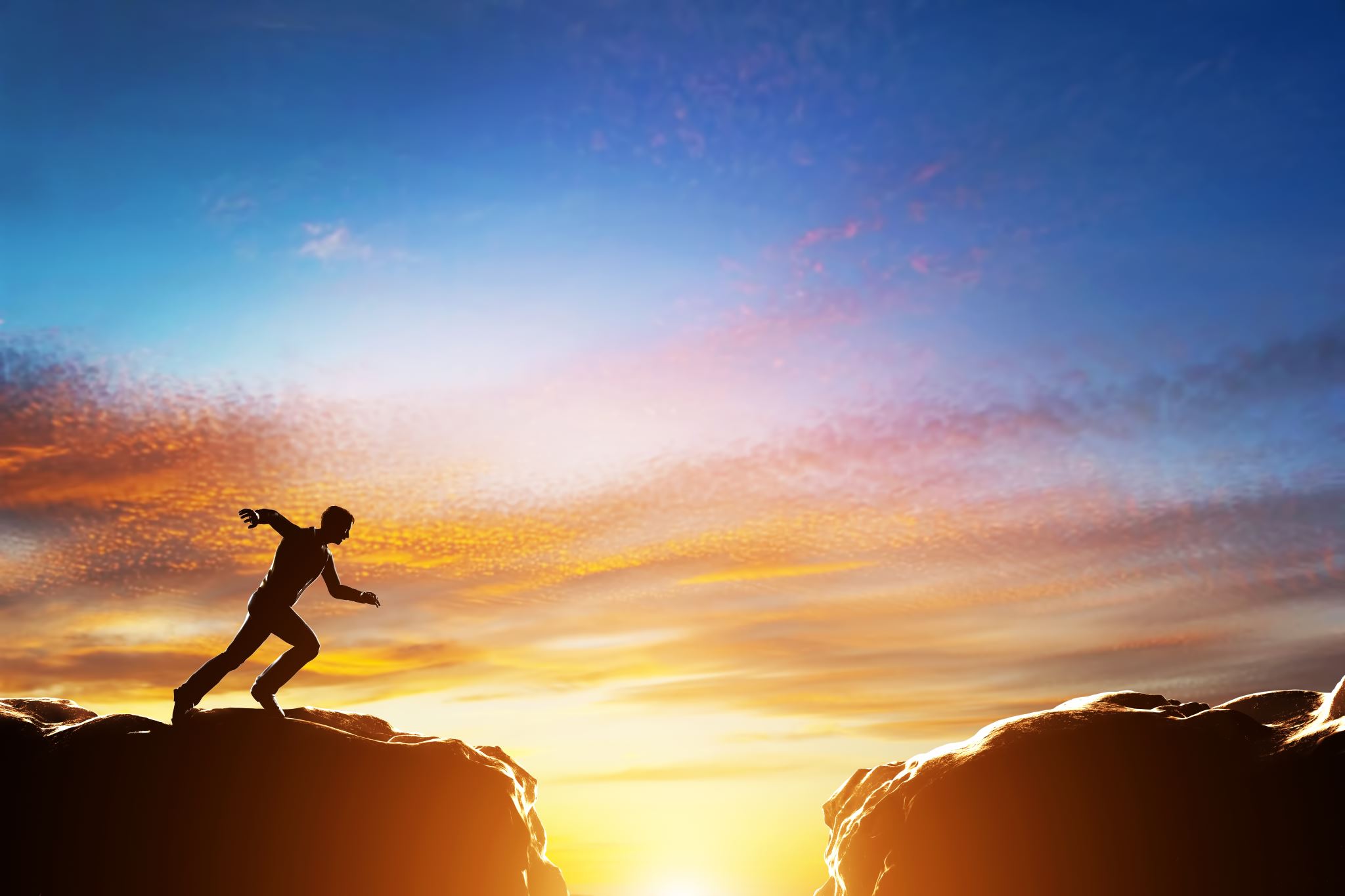 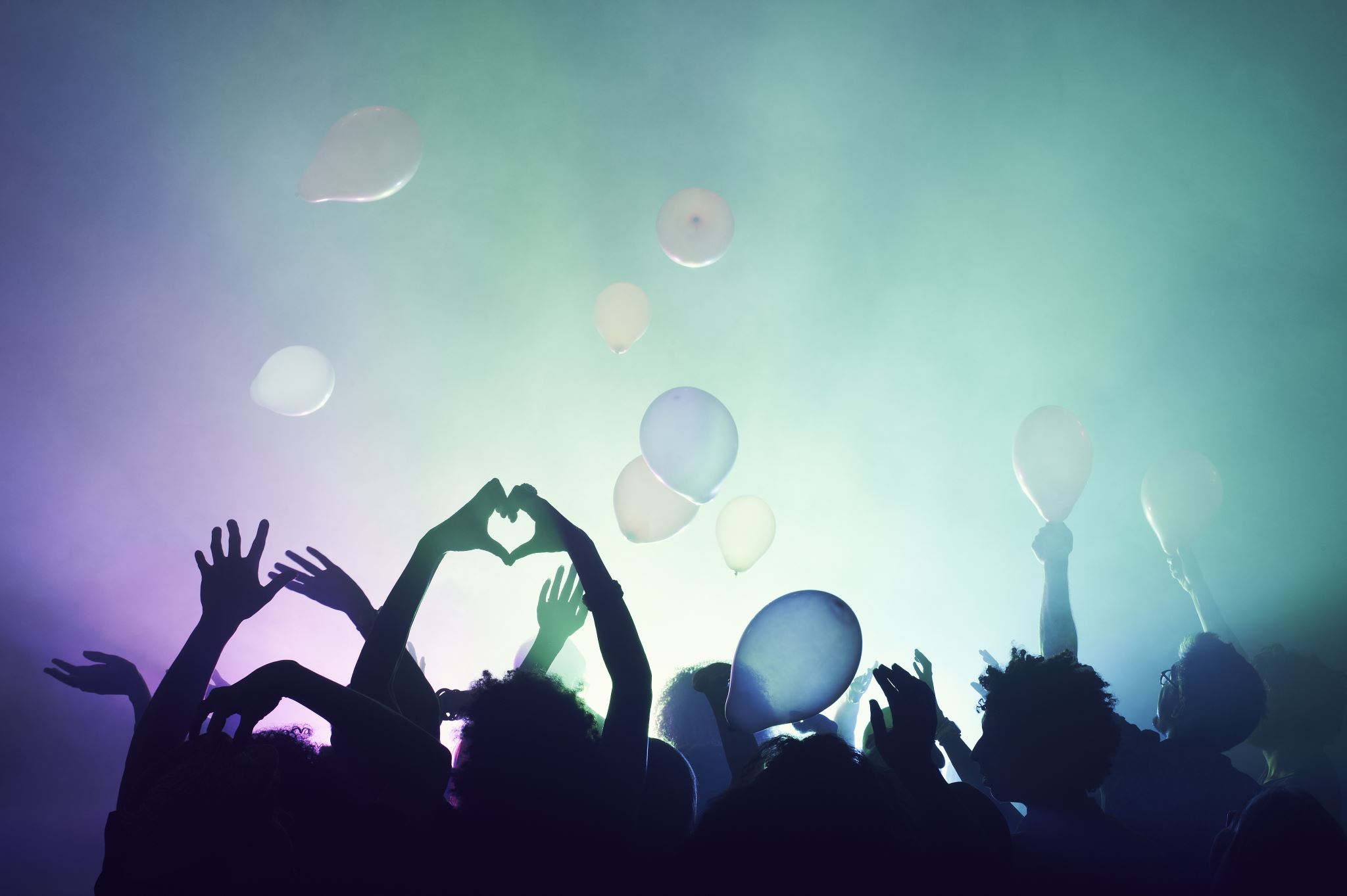 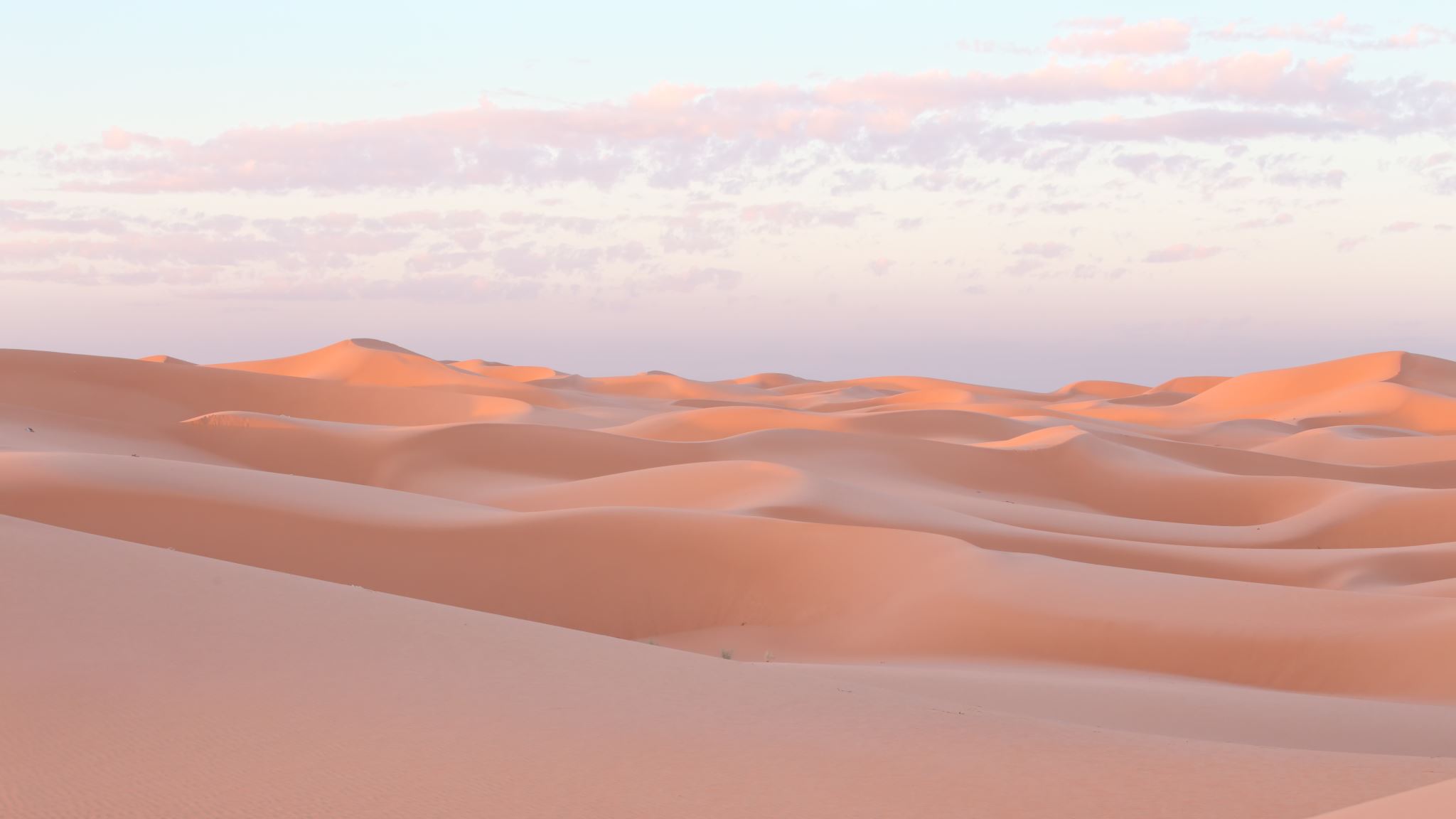 Примјери ученичких радова
Примјери ученичких радова
Примјери ученичких радова
Примјери ученичких радова